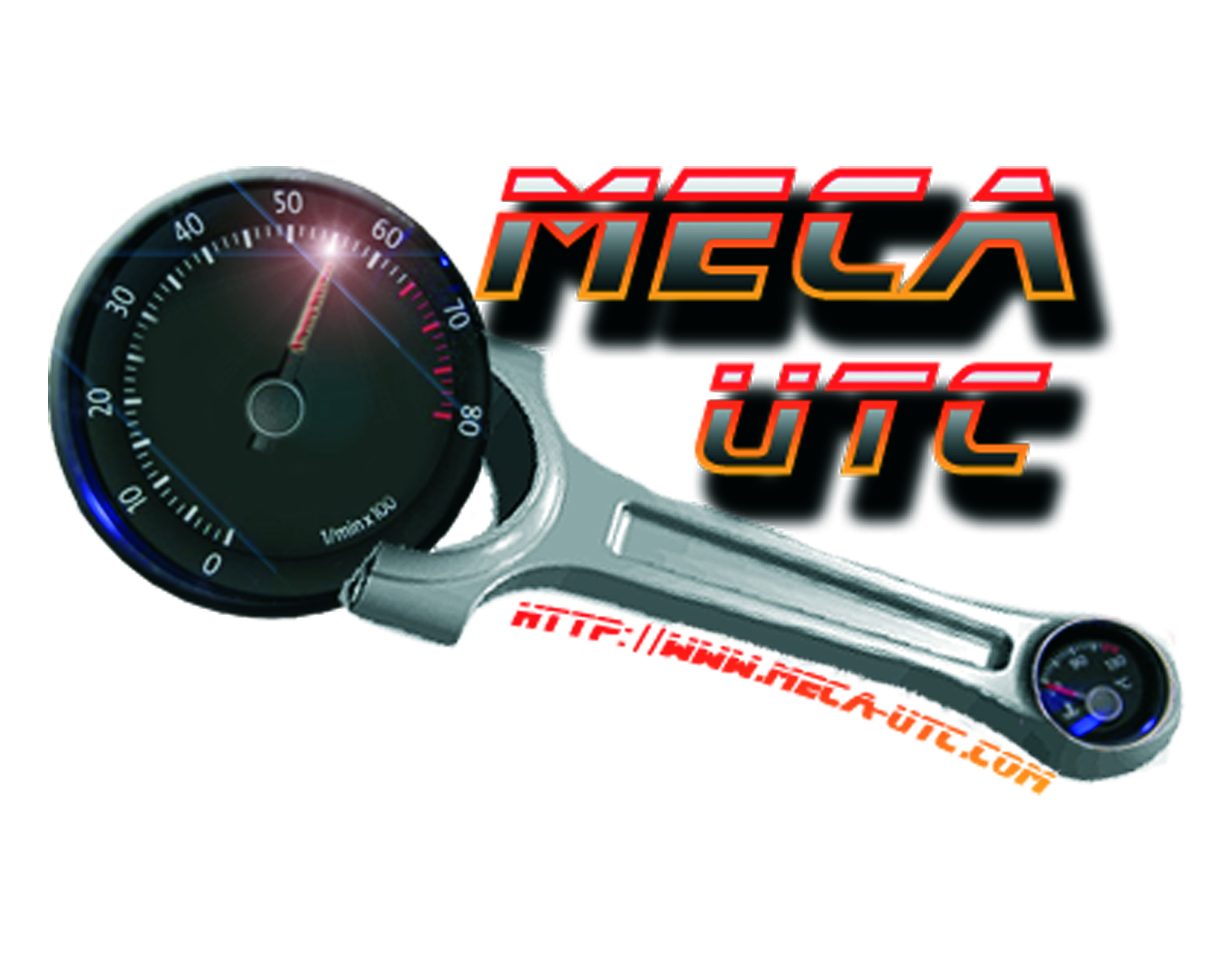 La suralimentation
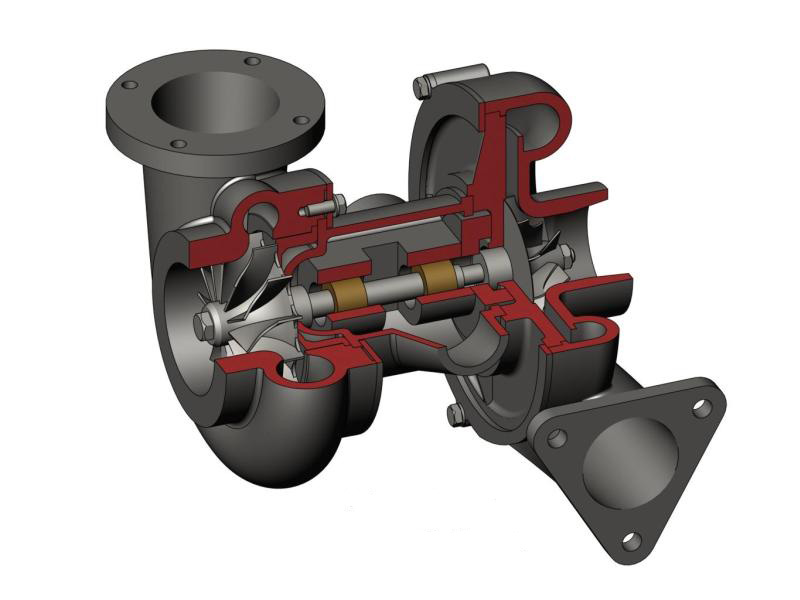 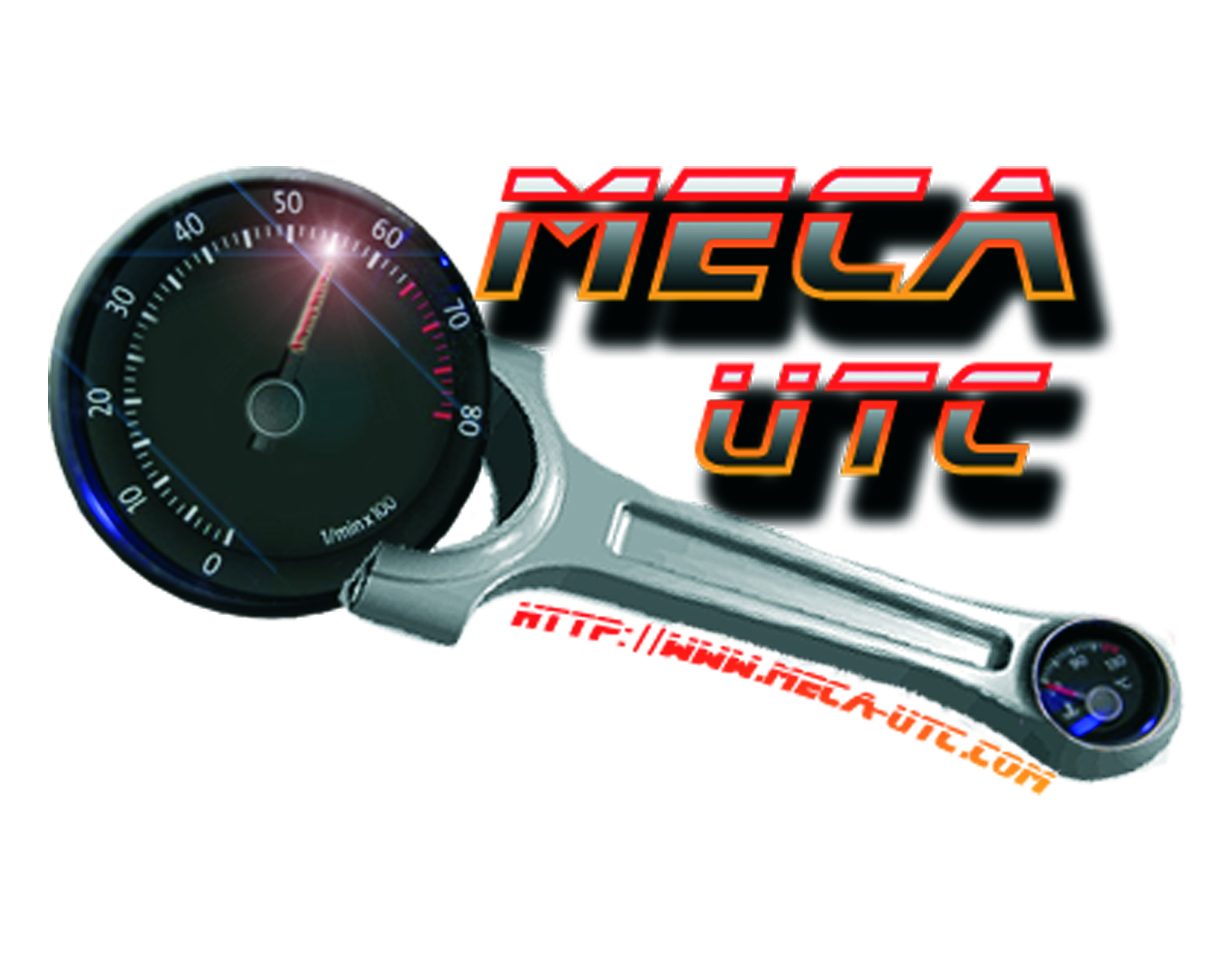 Sommaire
Les différents types de Turbo


Le système d’oxyde d’azote NOS
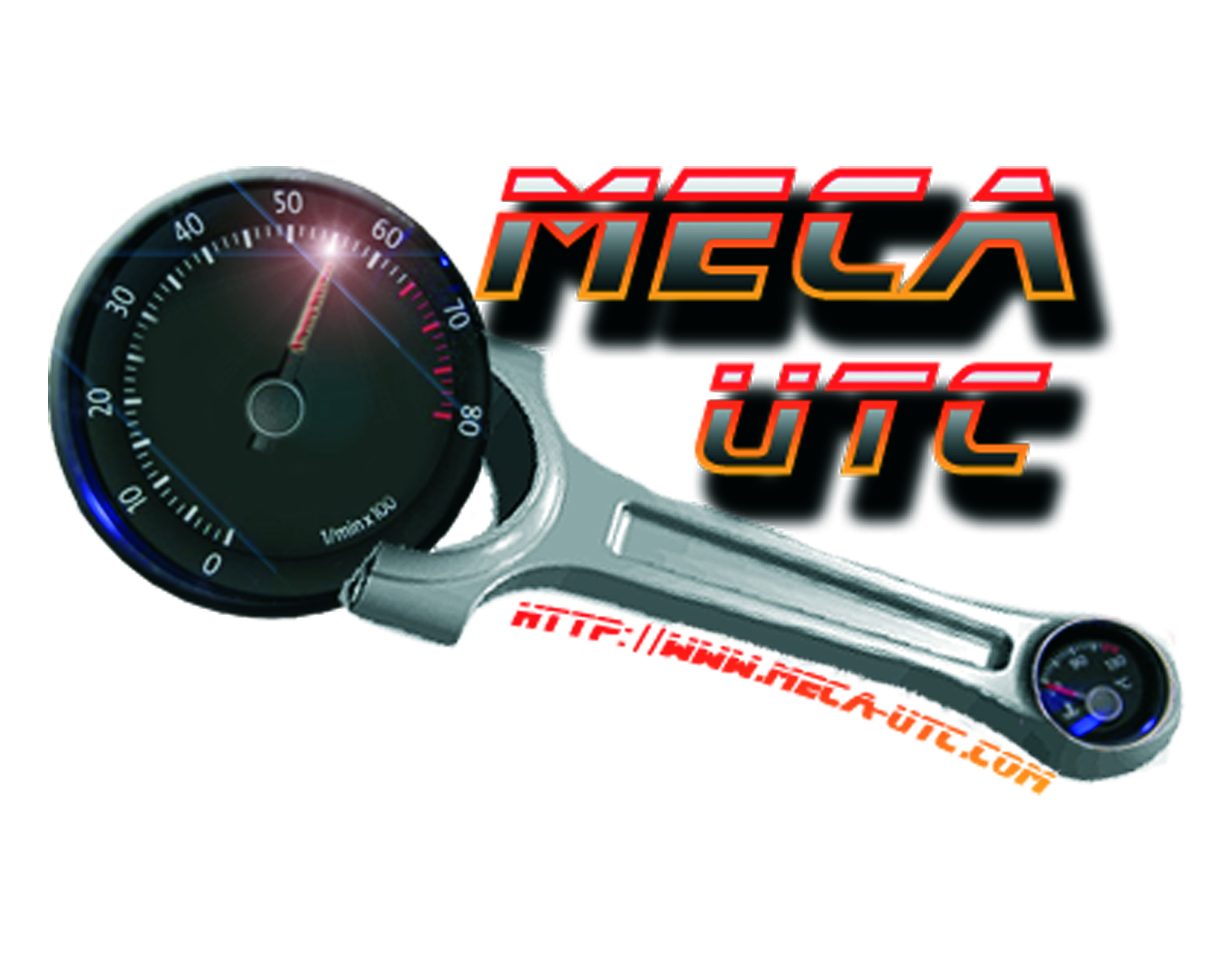 Introduction
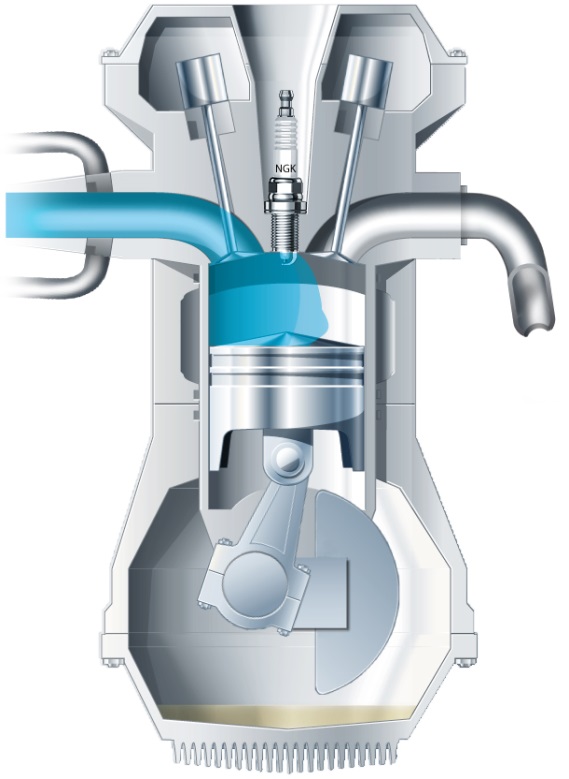 Lors de la descente du piston la dépression provoquée ne permet pas un remplissage complet de la chambre de combustion.

Pour remplir le cylindre à 100% et favoriser la réaction de combustion, il faut utiliser un dispositif de suralimentation.
Débits
Air
Essence
Dépression
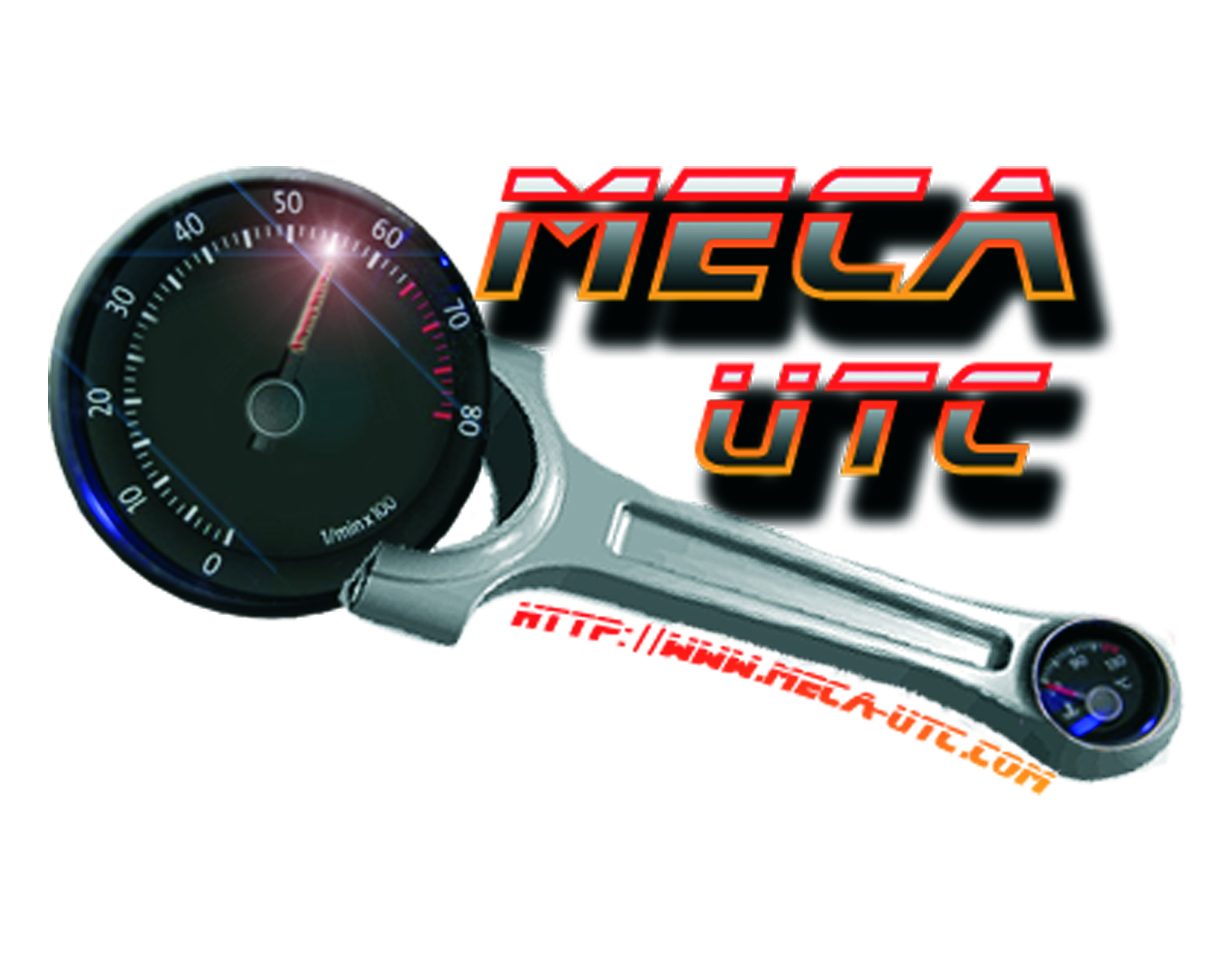 Le principe du turbo
Tirer partie de la pression dans les conduits d'échappement pour augmenter celle de l'admission.

Compression plus importante = plus de mélange injecté = plus de Couple ou – de cylindrée
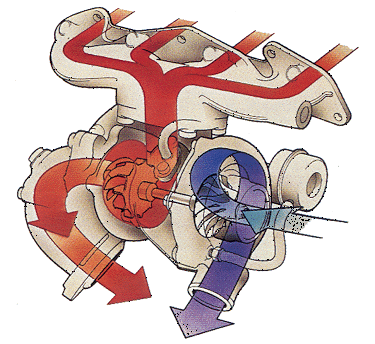 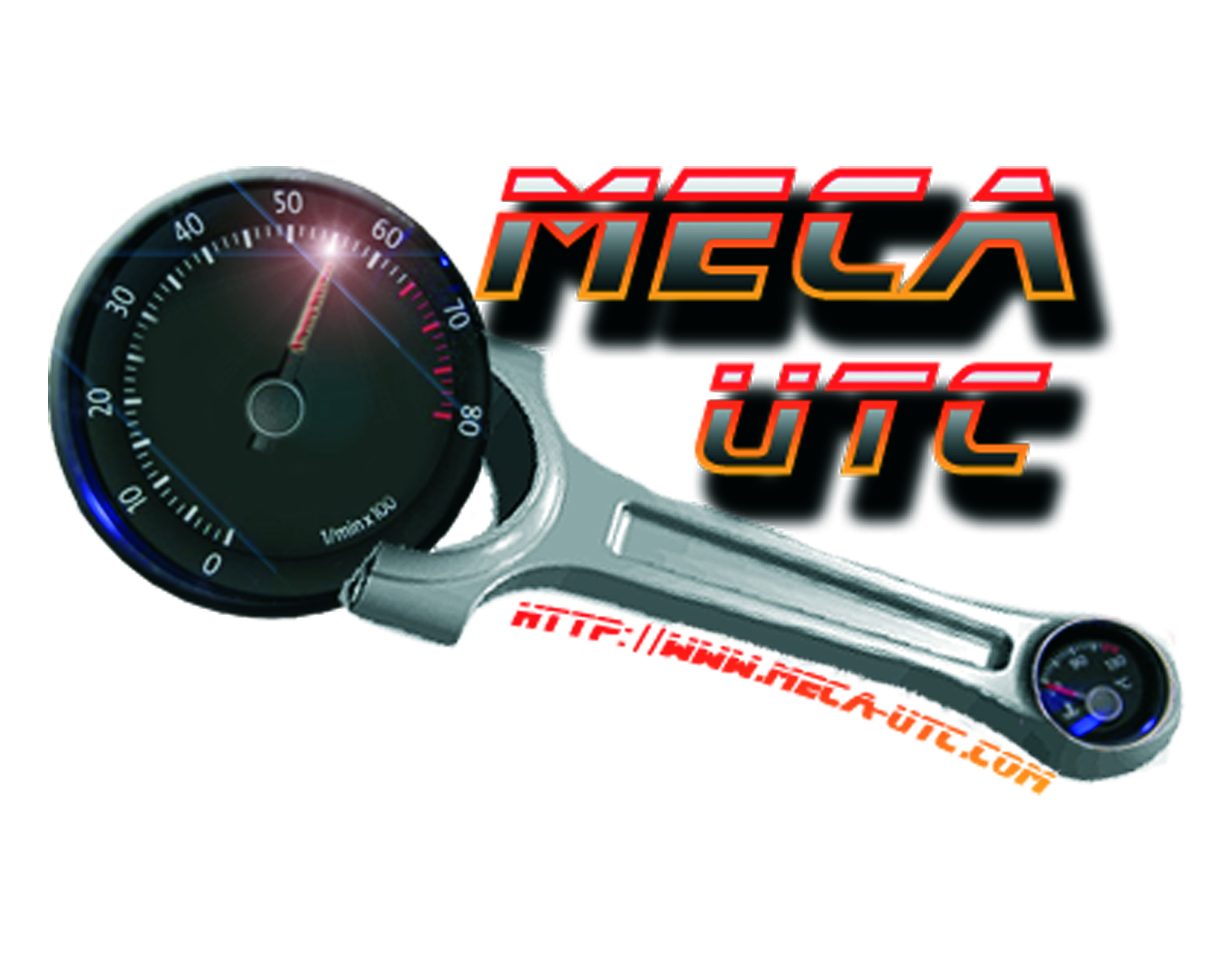 Les éléments principaux
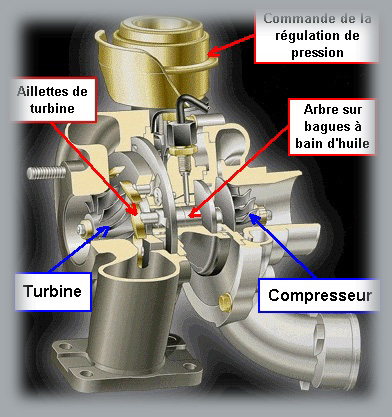 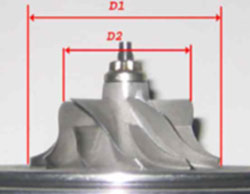 Calcul du trim:
Plus le débit est important, plus le TRIM est grand.
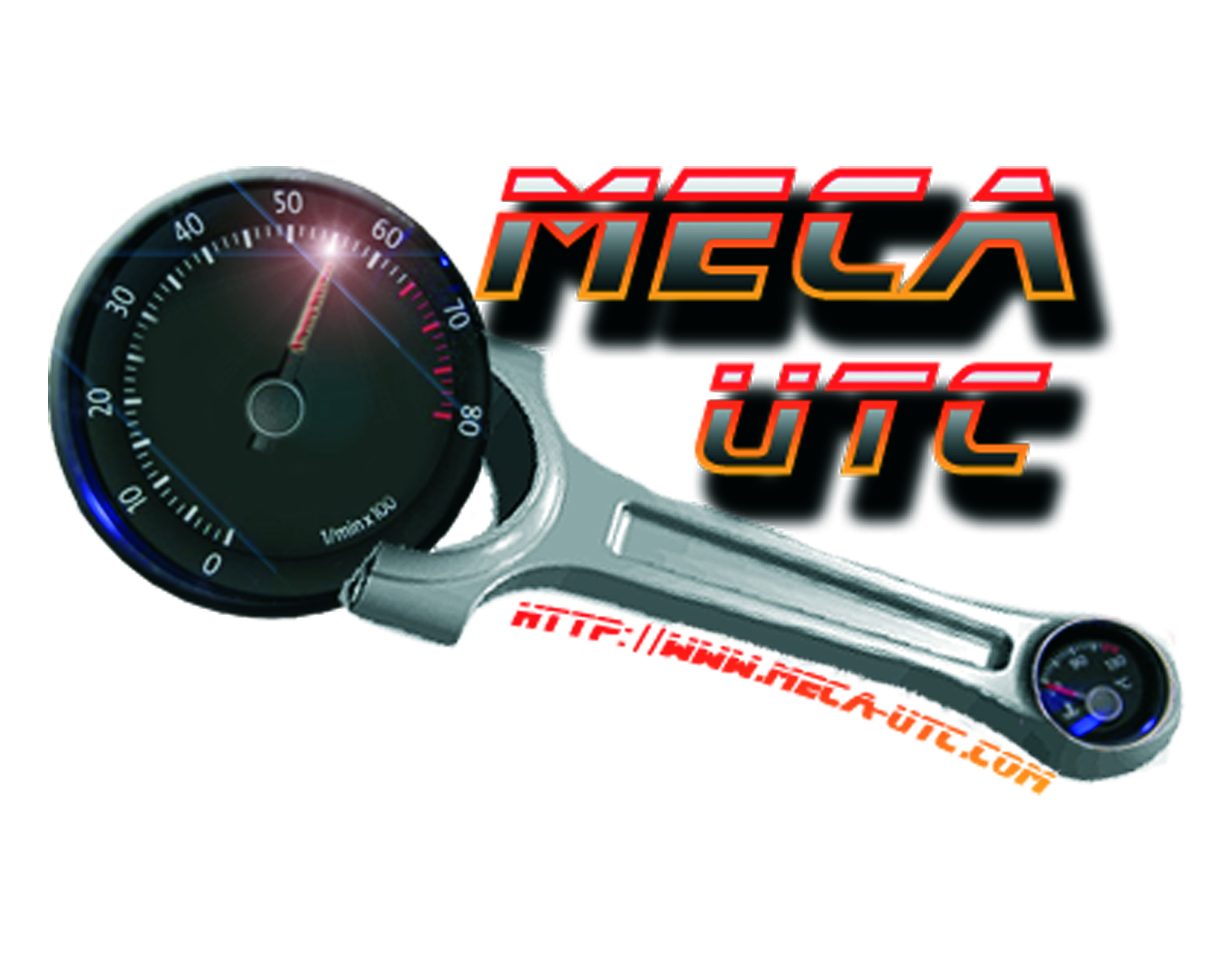 Principe en vidéo :
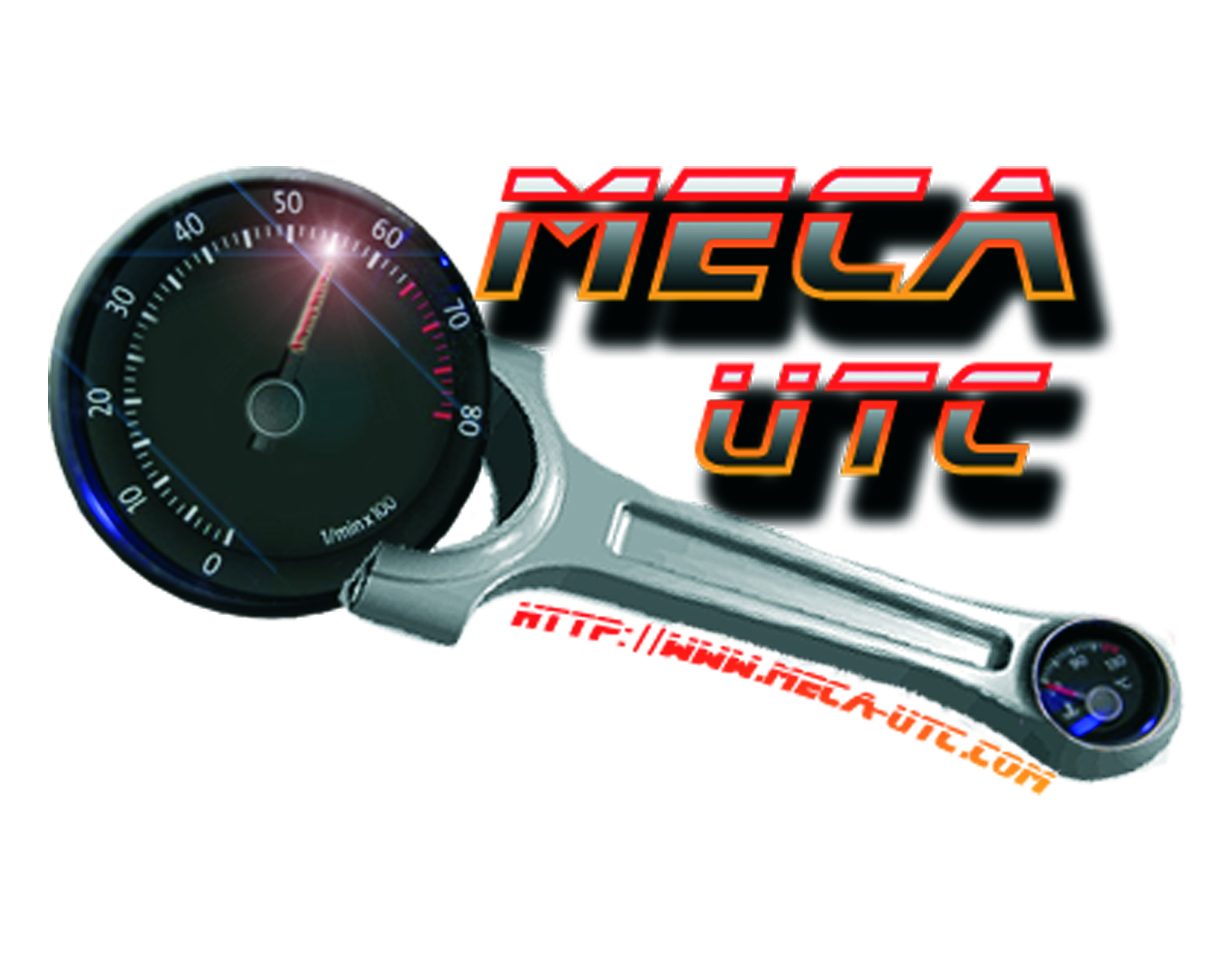 Les problèmes
L'air comprimé est chaud
C'est mauvais pour l'injection
d'où un circuit de refroidissement
vitesse de rotation importante
de 13 000tr/min à 280 000tr/min
lubrification obligatoire
compression trop importante dans l'admission
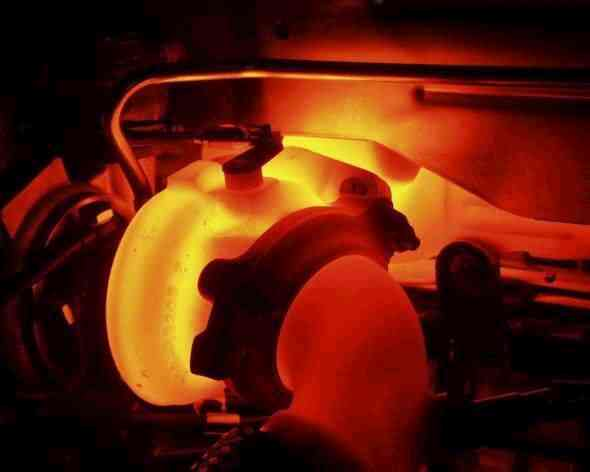 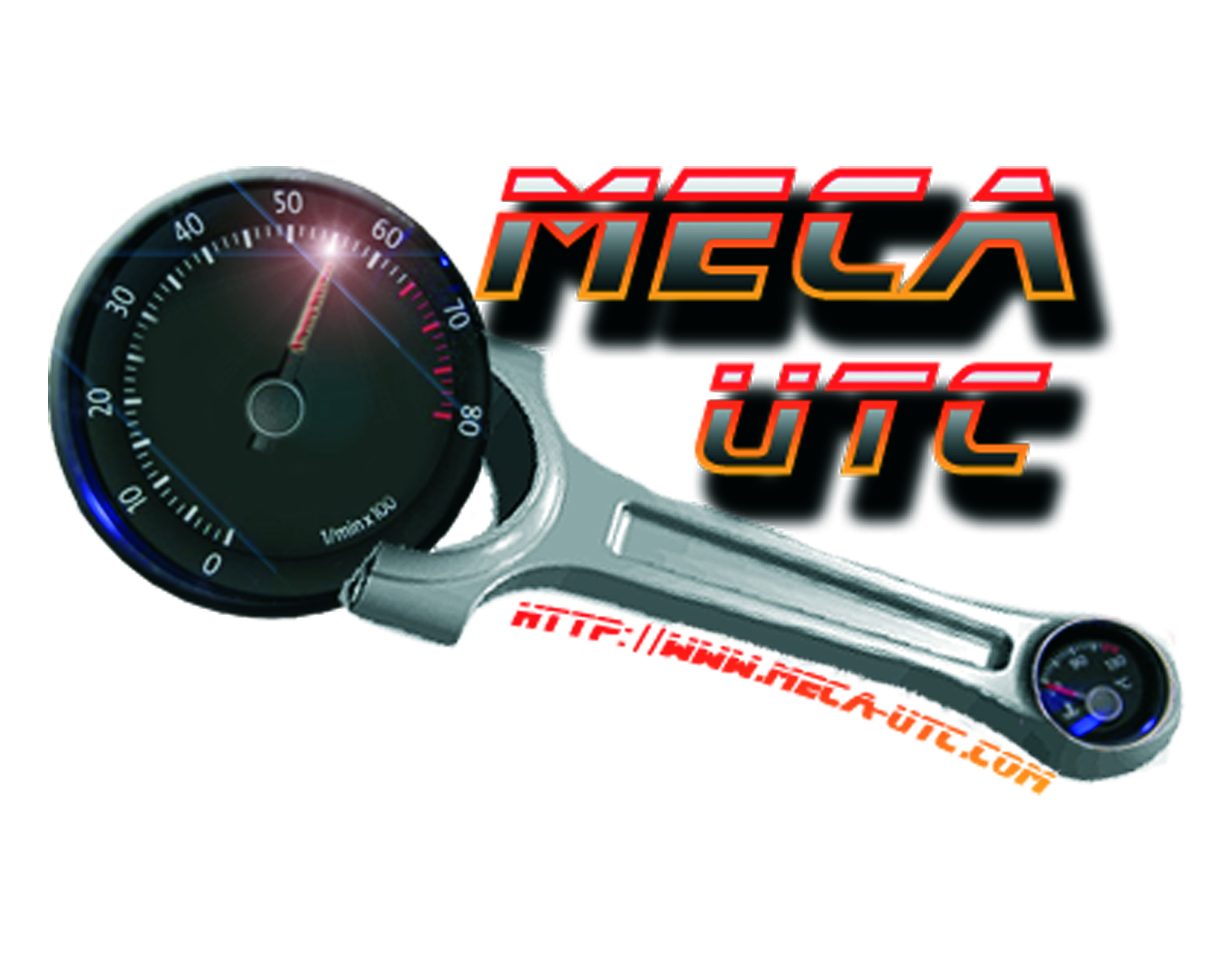 Les deux types de turbo
Haute pression :
gros turbo
grand débit à haut régime
pas de gain à bas régime
réponse longue
Basse pression :
petit turbo
débit moindre
pas de gain à haut régime
gain à bas régime
réponse plus rapide
Le Turbo Basse Pression prendra ses tours plus rapidement qu'un Turbo Haute Pression lors de l'accélération
HDI = PeugeotCDI = RenaultTD(C)I = Ford / Volkswagen
Ce sont les abréviations pour les moteurs diesel modernes avec rampe d'injection commune, qui permet aux moteurs d'être très sobres en consommation, et puissants grâce au turbo.
CDI => Common Diesel InjectionCTDI => Common Turbo Diesel InjectionHDI => High Pressure diesel injectionDCI => Diesel Common Injection
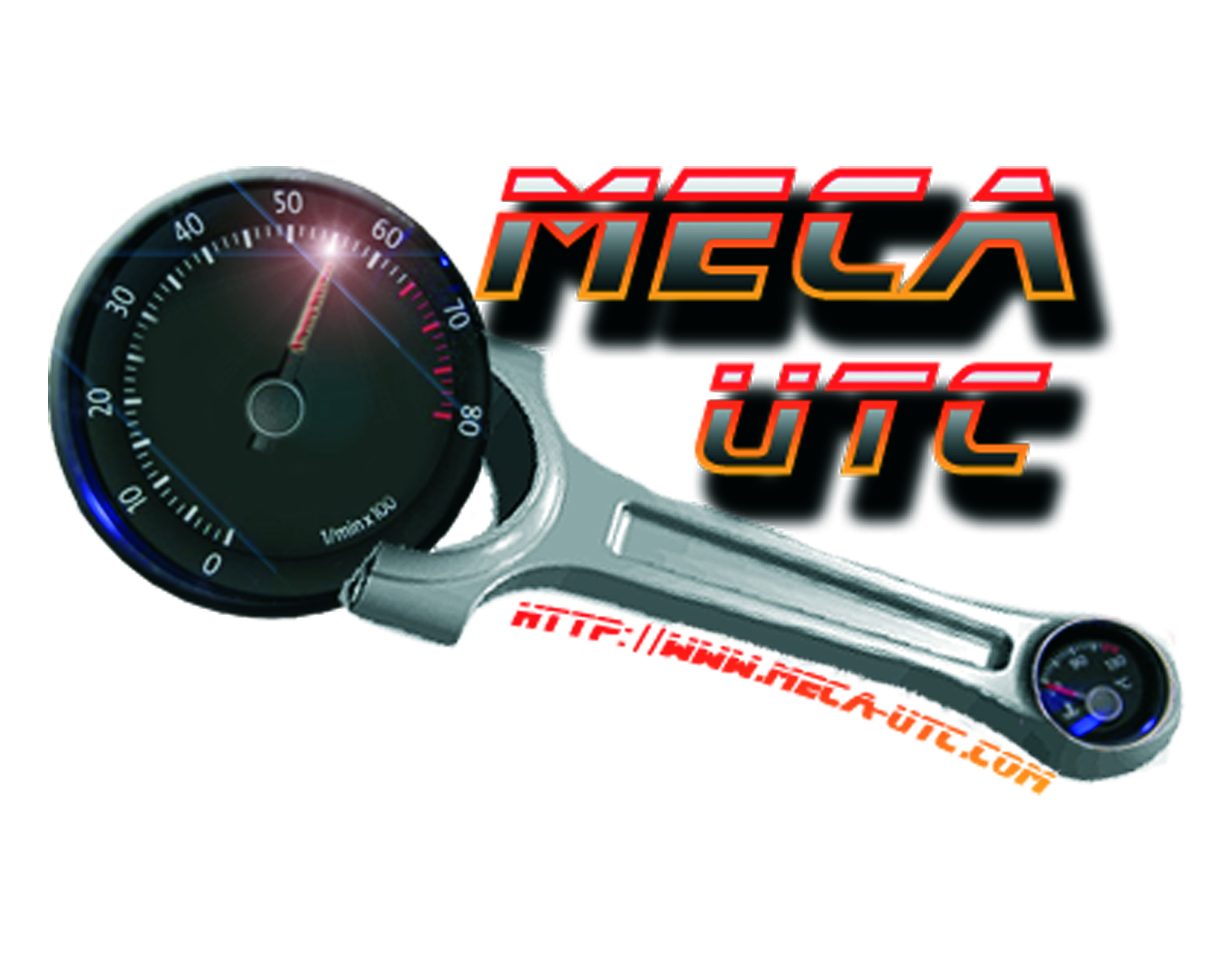 Optimisation possible
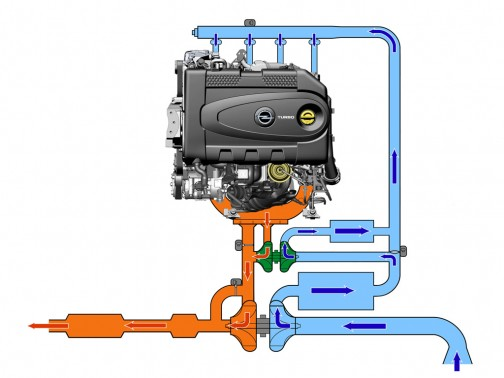 1) On met les 2 turbos :
   Le circuit d‘échappement est régulé selon la pression qu’il y règne.
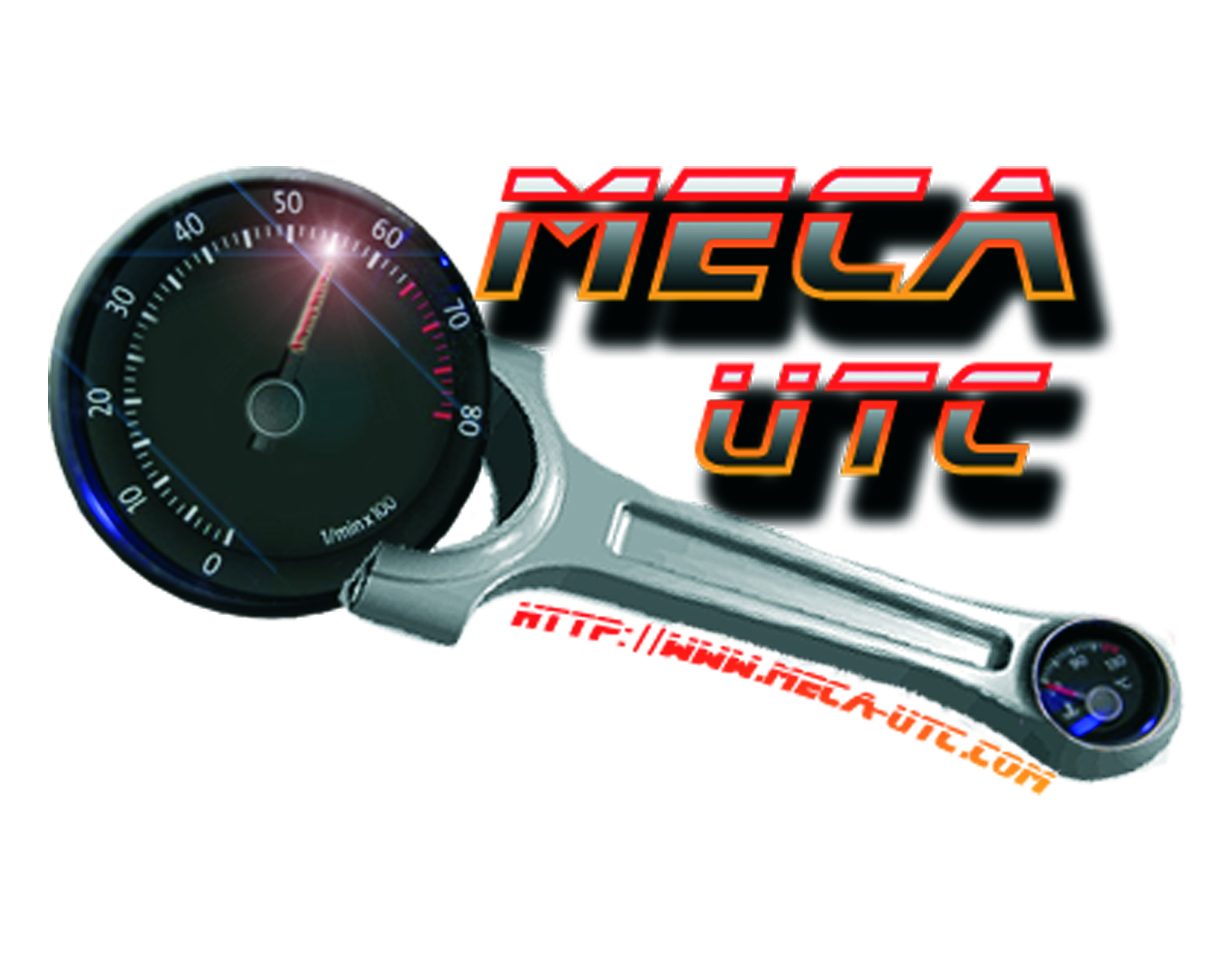 Optimisation possible
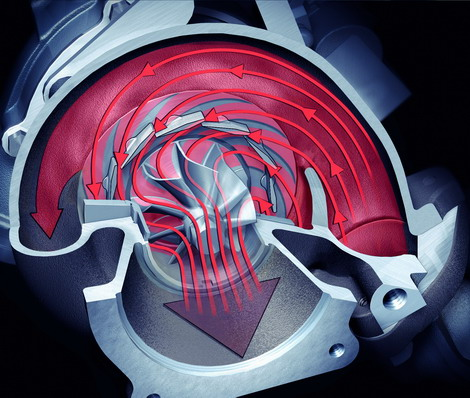 2) Le turbo à géométrie variable :
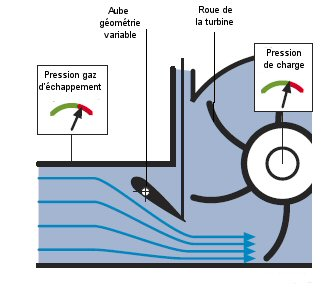 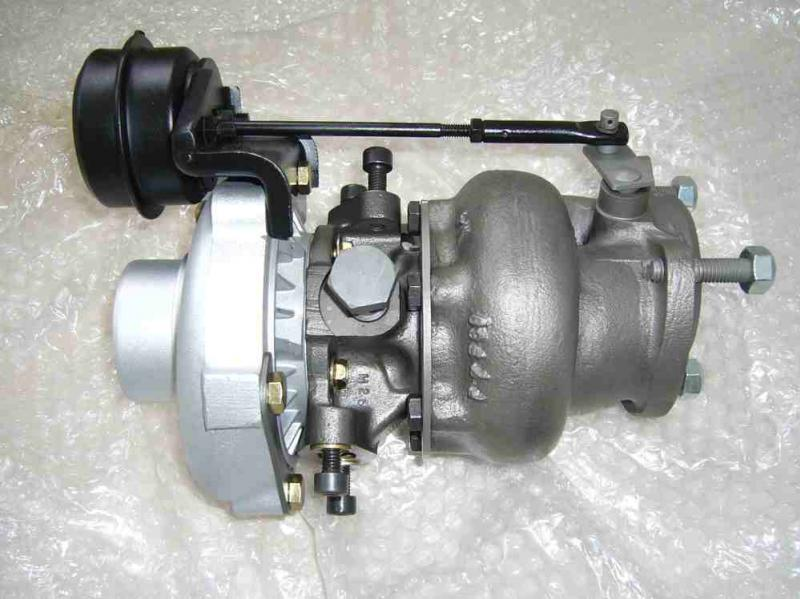 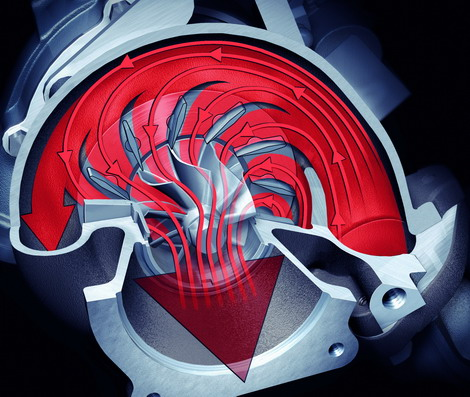 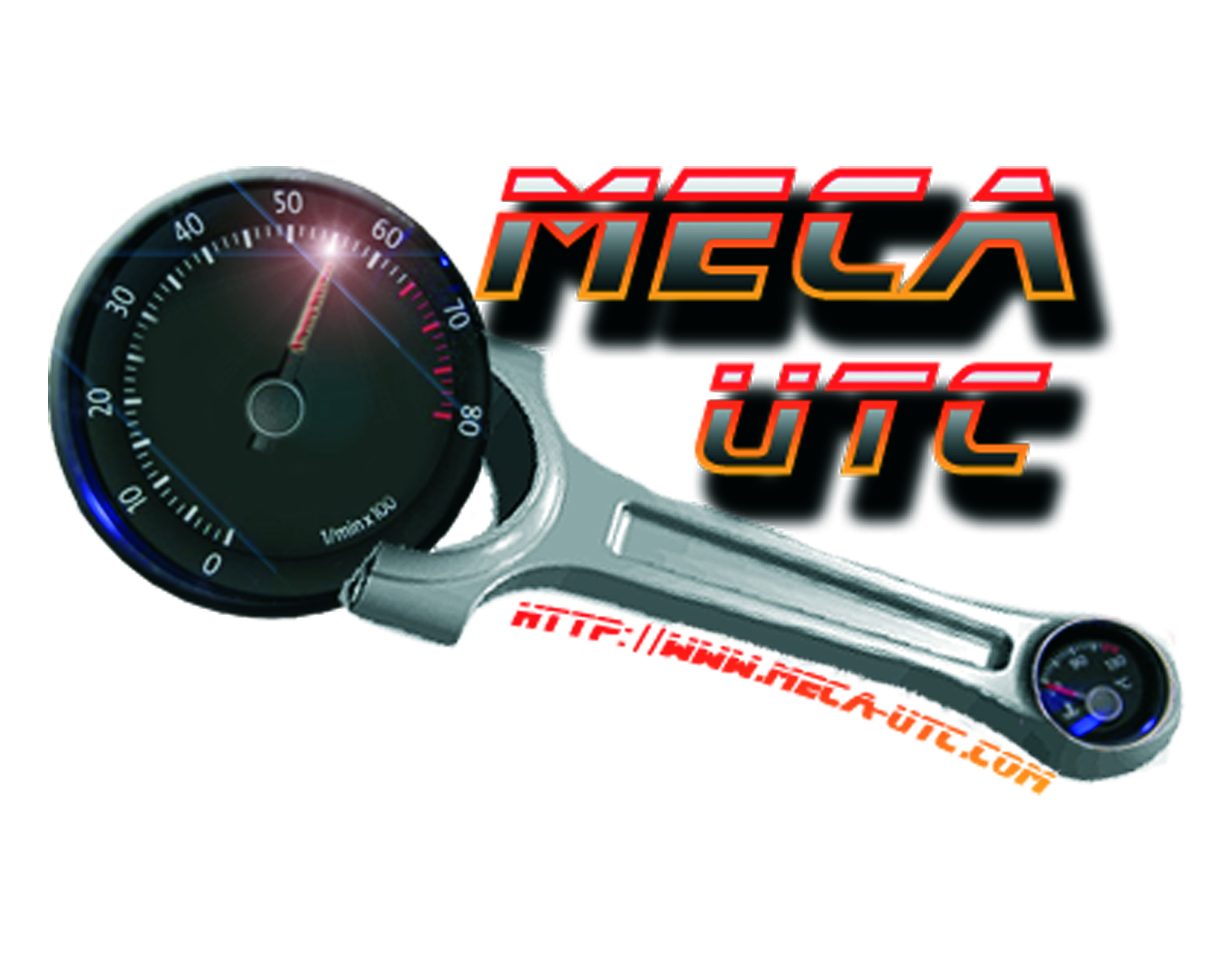 La suralimentation mécanique : compresseur
Il existe 3 types de compresseur :
 à piston
 à vis
 à aubes
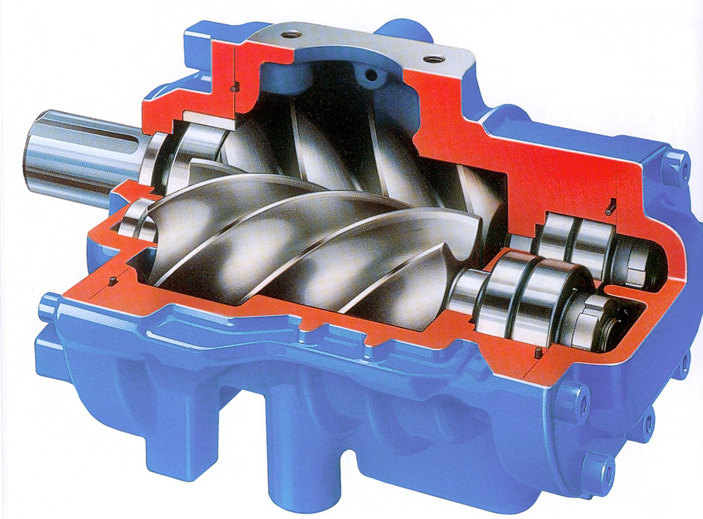 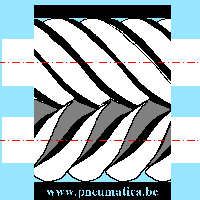 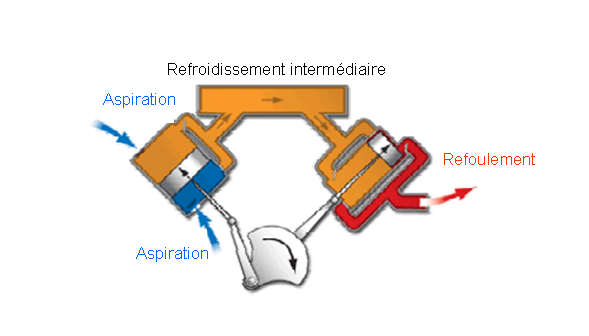 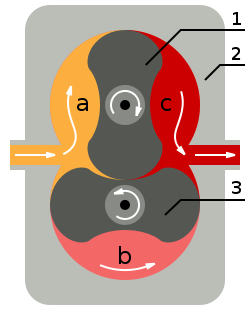 1 et 3:Rotors2:supporta:basse pressionb:Fluide comprimé dans le rotorc:Sortie haute pression
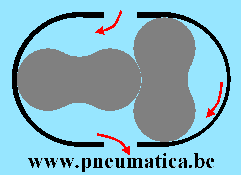 Chacun a ces défauts et qualités :
température
régime d’accroche
puissance consommée
Le Compresseur aspire de l'air neuf et est entrainé directement par le moteur, donc il tourne dès qu’on appuie sur l'accélérateur
Le Turbo récupère l'énergie mécanique fournie par la pression des gaz d‘échappement et ne se déclenche que lorsque cette pression est suffisante, vers 2000 tr/mn en général.
Rendement Turbo >> Rendement Compresseur
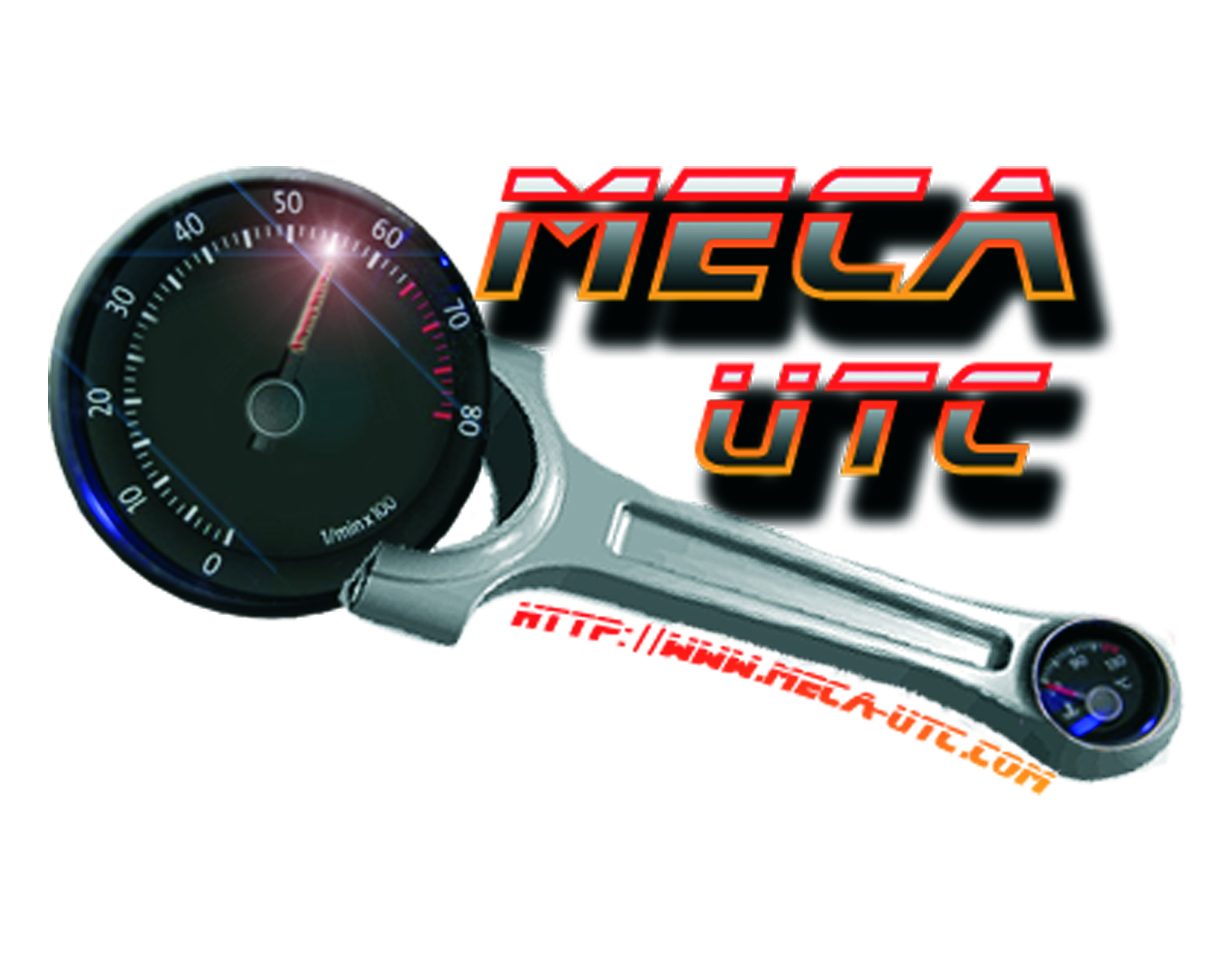 La suralimentation chimique
Quelle est l'origine de la suralimentation chimique ?
Le protoxyde d'azote N2O
Durant la 2eme guerre mondiale les pilotes américains utilisaient le protoxyde d’azote N2O pour améliorer les performances de leurs avions.
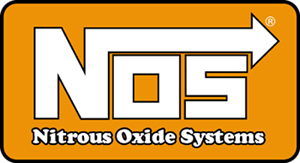 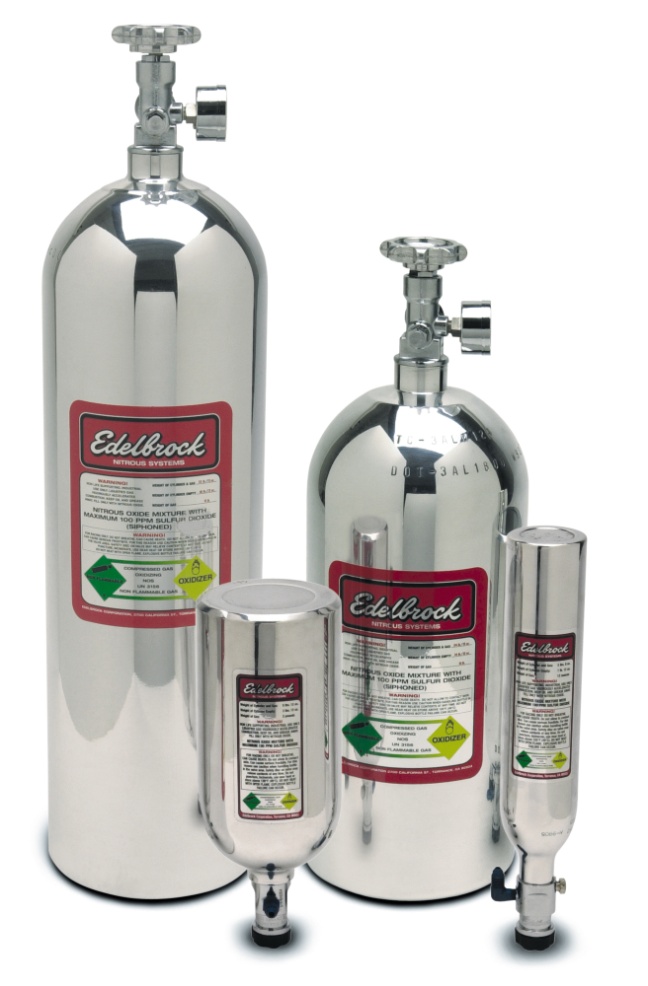 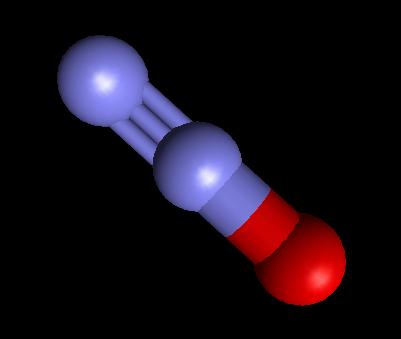 Quelle est l’effet du N2O sur un moteur essence ?

Du fait de sa teneur en oxygène plus élevée que l’air le est parfois utilisé en addition ou en substitution a l’air pour favoriser la combustion et ainsi augmenter la puissance du moteur de 30 à 100%.
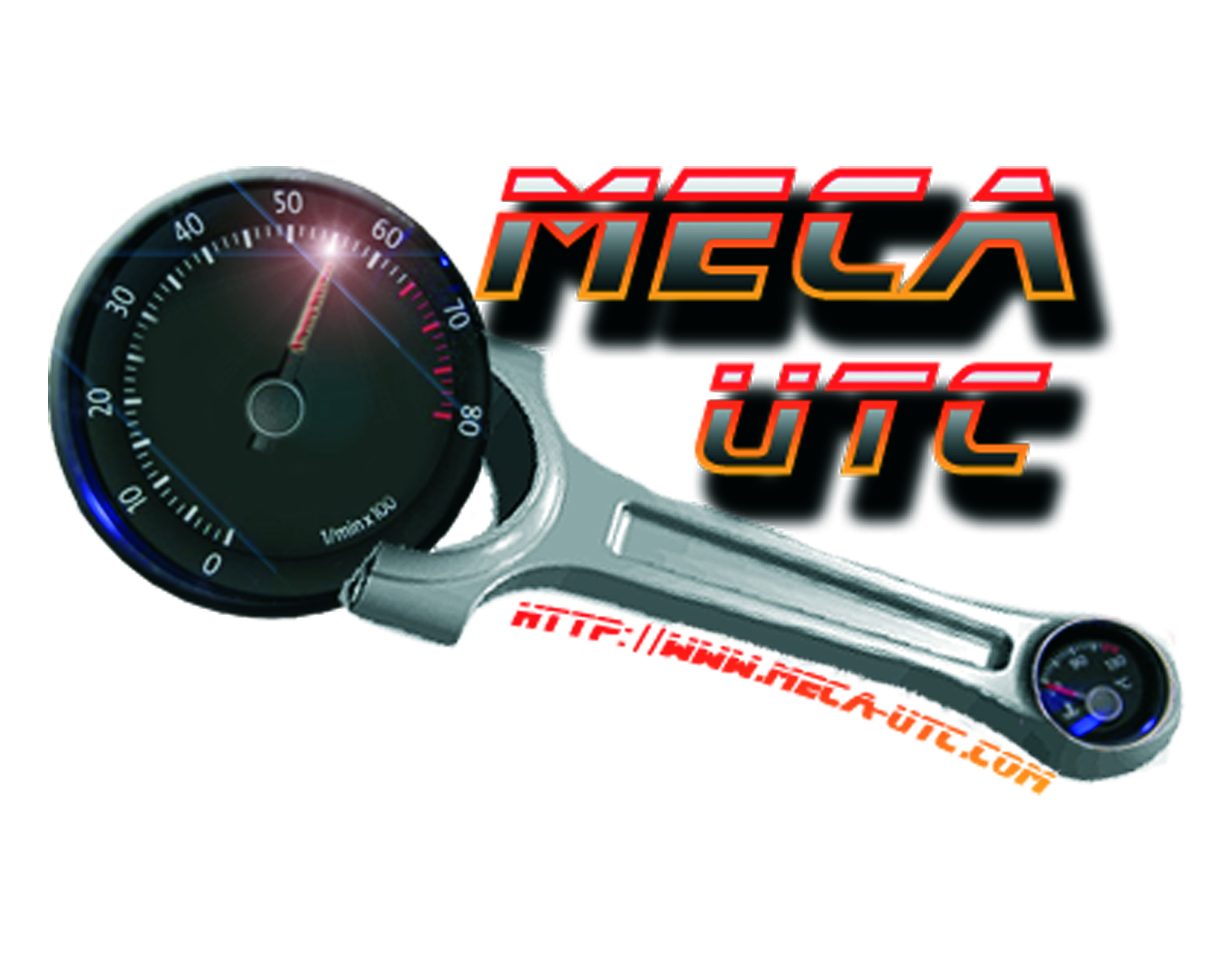 La suralimentation chimique
Trois types de kit existent :
	- mono point  dry
	- mono point  wet
	- multi points  wet
La différence entre chacun de ces 3 kits se situe au niveau de la manière d’injecter l’essence supplémentaire.
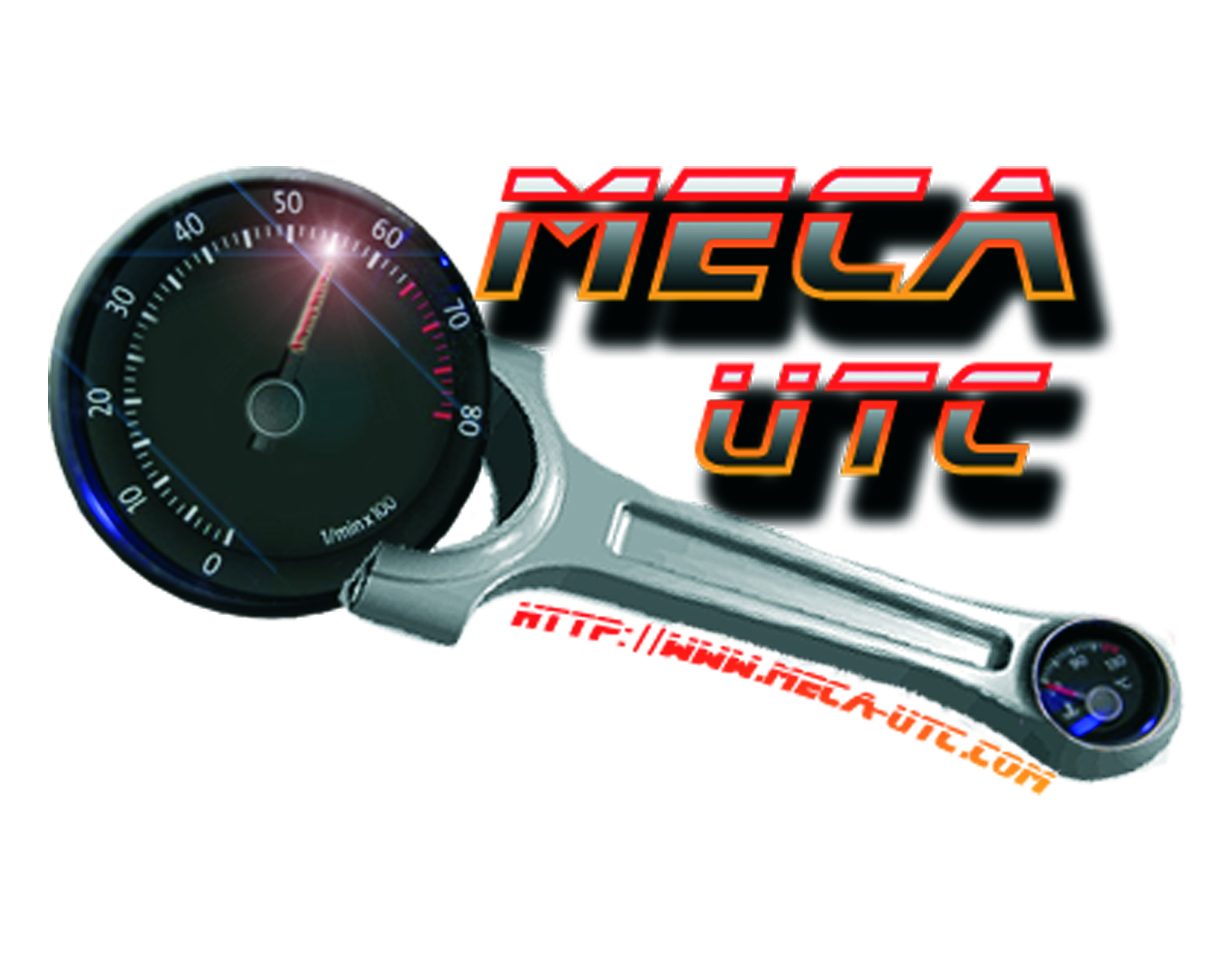 La suralimentation chimique
Kit Dry
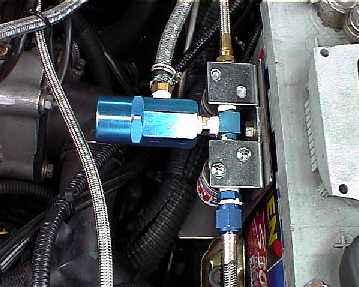 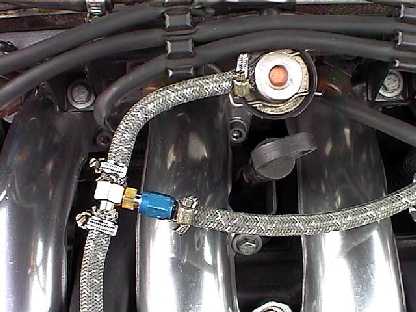 Le N20 est injecté seul dans le collecteur d’admission (d’où le nom de dry = sec). Le surplus d’essence est injecté soit en trompant le régulateur de pression d’essence, soit en trompant le calculateur (par le MAP sensor)
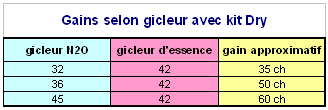 Rmq : Le kit Dry est réservé aux moteurs atmosphériques
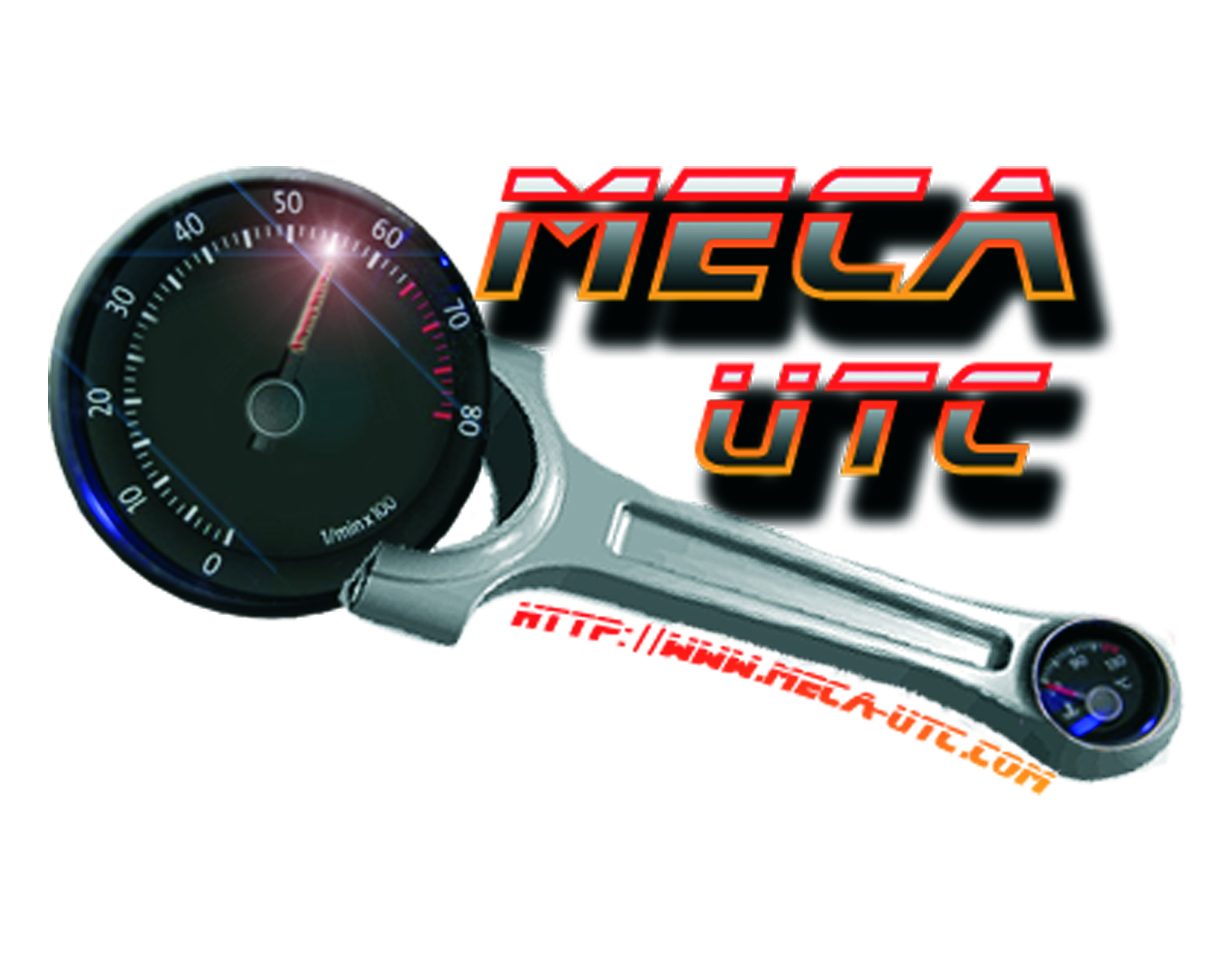 La suralimentation chimique
Kit Wet
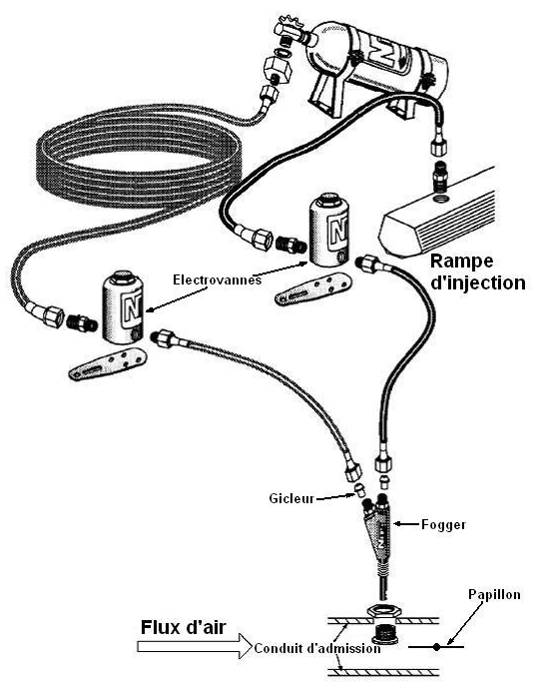 L’essence supplémentaire est injecté avec le N2O à l’aide d’un brumisateur (fogger).
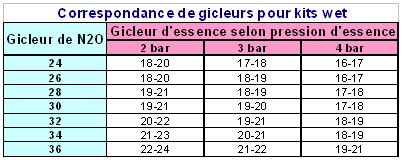